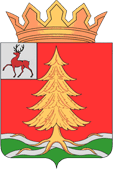 Бюджет для граждан Тоншаевского муниципального района
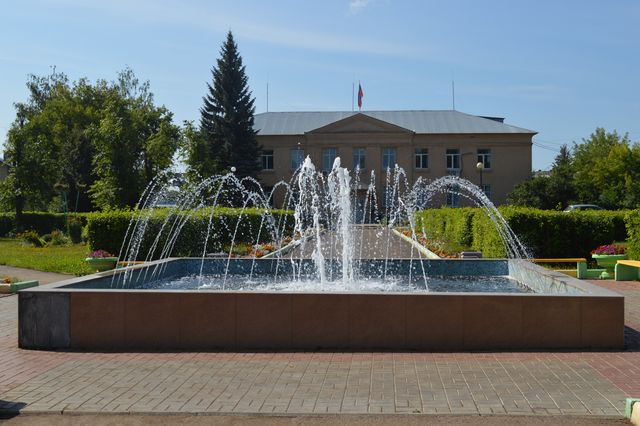 ПОДГОТОВЛЕН НА ОСНОВАНИИ ПРОЕКТА РЕШЕНИЯ ЗЕМСКОГО СОБРАНИЯ  ТОНШАЕВСКОГО МУНИЦИПАЛЬНОГО РАЙОНА 
«О РАЙОННОМ БЮДЖЕТЕ НА 2017 ГОД»
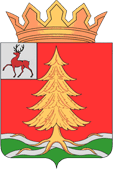 На чем основывается составление проекта районного бюджета
Послание Президента Российской Федерации Федеральному Собранию
Основные направления налоговой политики Тоншаевского муниципального района Нижегородской области на 2017 год и плановый период 2018 и 2019 годов
Основные направления бюджетной политики Тоншаевского муниципального района Нижегородской области на 2017 год и плановый период 2018 и 2019 годов
Прогноз  социально-экономического развития Тоншаевского муниципального района Нижегородской области на 2017 год и на период до 2019 года
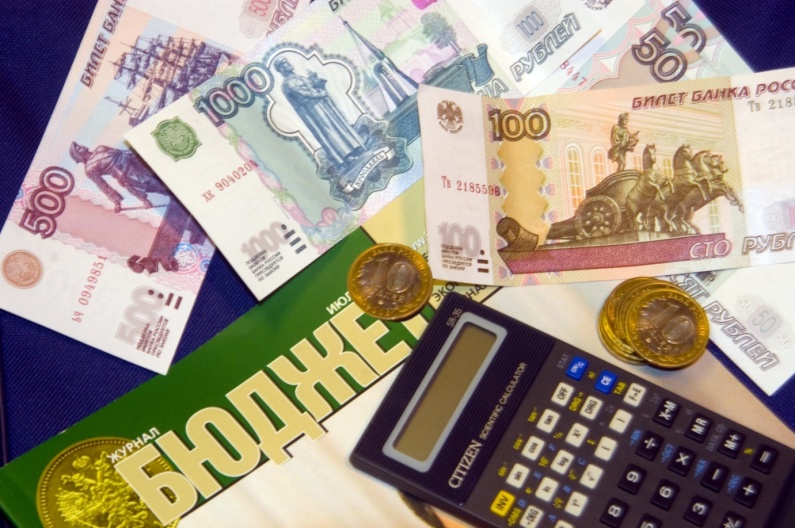 Итоги исполнения консолидированного бюджета за 2015 год и текущий период 2016 года
13 муниципальных программ
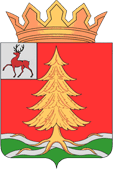 ЧТО ТАКОЕ «БЮДЖЕТ ДЛЯ ГРАЖДАН»?
«Бюджет для граждан» информационный сборник, который познакомит население района с  основными положениями главного финансового документа Тоншаевского муниципального района – районного бюджета, а именно проекта районного бюджета на 2017 год. В сборнике в доступной форме представлено описание доходов, расходов бюджета и их структуры, приоритетные направления расходования бюджетных средств, объемы бюджетных ассигнований, направляемых на финансирование социально-значимых мероприятий в сфере образования, культуры, физической культуры , спорта и в других сферах.
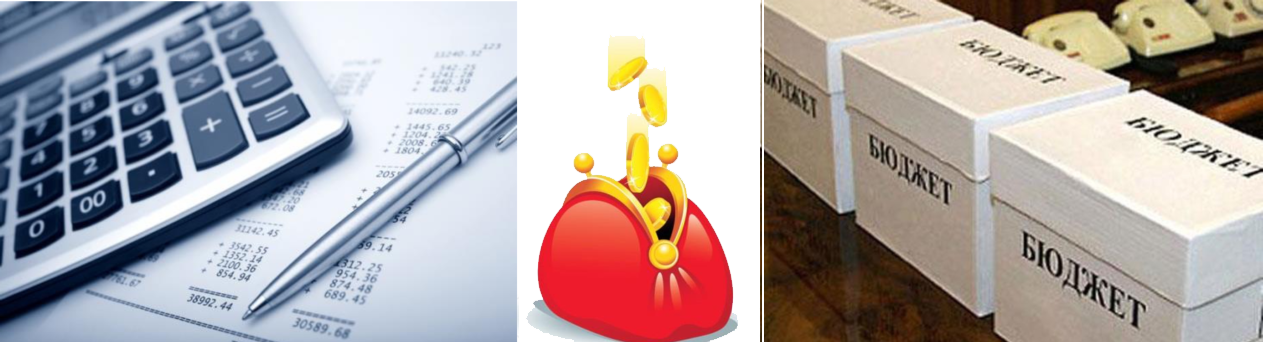 «Бюджет  для  граждан»  нацелен  на  широкий  круг  пользователей 
 –  всех граждан  Тоншаевского  муниципального района,  интересы  которых
  в  той  или  иной  мере затронуты районным бюджетом.
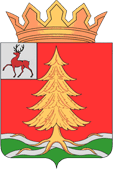 Что такое бюджет
Бюджет – это форма образования и расходования денежных средств, 
предназначенных для финансового обеспечения задач и функций государства
 и местного самоуправления. Районный бюджет это план доходов и расходов 
Тоншаевского муниципального района Нижегородской области
В случае превышения расходов над доходами образуется дефицит бюджета ( необходимы источники покрытия дефицита, можно например использовать остатки средств или привлечь средства в долг)
В случае превышения доходов над расходами образуется профицит бюджета ( можно накапливать резервы, погашать имеющиеся долги)
Сбалансированность бюджета по доходам и расходам – основополагающее требование, предъявляемое к органам, составляющим и утверждающим бюджет.
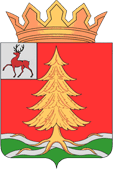 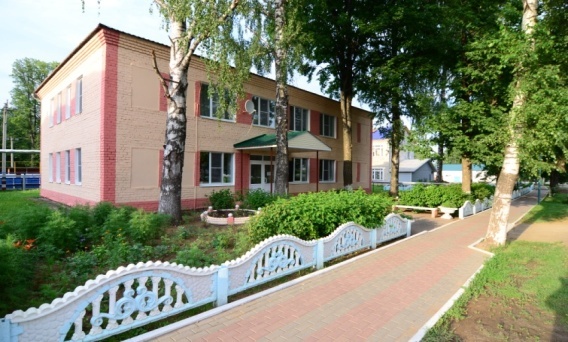 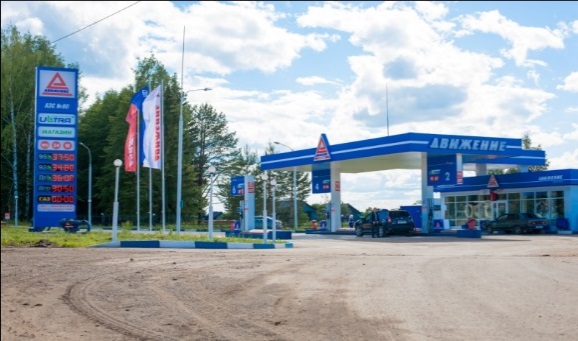 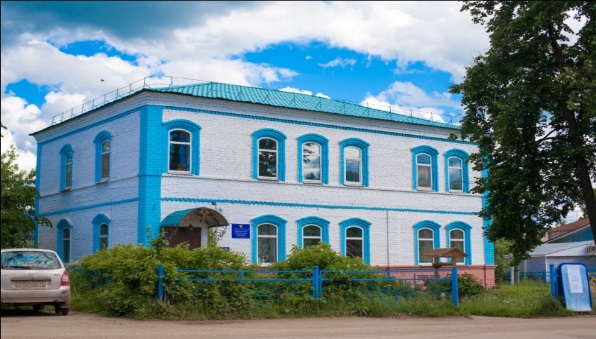 Из чего состоит бюджетная система 
Тоншаевского муниципального района
Консолидированный бюджет Тоншаевского муниципального района
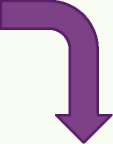 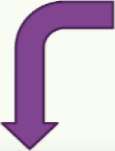 Бюджет рабочего поселка Тоншаево
Бюджет рабочего посёлка Пижма
Бюджет рабочего посёлка Шайгино 
Бюджет Увийского сельсовета 
Бюджет Ошминского сельсовета 
Бюджет Кодочиговского сельсовета 
Бюджет Одошнурского сельсовета 
Бюджет Ложкинского сельсовета 
Бюджет Березятского сельсовета
Районный бюджет
Основные направления бюджетной и налоговой политики Тоншаевского муниципального района
 на 2017 -2019 годы
Сохранение и развитие налогового потенциала на территории района
Обеспечение сбалансированности и устойчивости бюджетной системы района
Повышение качества финансового контроля в управлении бюджетным процессом
Повышение эффективности расходования бюджетных средств, выявление и использование резервов для достижения планируемых результатов
Главные приоритеты бюджетной политики на 2017 -2019 годы
Повышение качества жизни населения
Безусловное выполнение всех принятых обязательств
динамика прогнозных показателей
 социально-экономического развития ТОНШАЕВСКОГО РАЙОНА
Отгружено товаров собственного производства по полному кругу организаций, млн.рублей
Инвестиции в основной капитал, 
млн.рублей
396,8
369,4
346,7
332,7
Численность населения, тыс.человек
Фонд заработной платы , млн.рублей
18,873
18,773
18,667
18,560
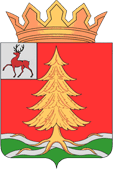 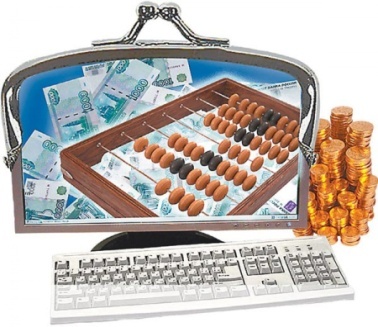 Основные параметры бюджета Тоншаевского муниципального района (млн.руб.)
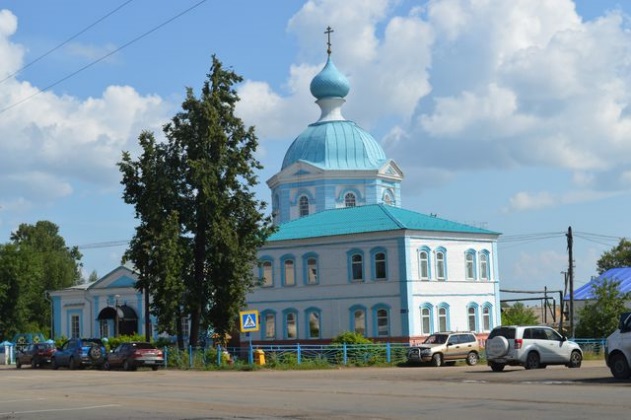 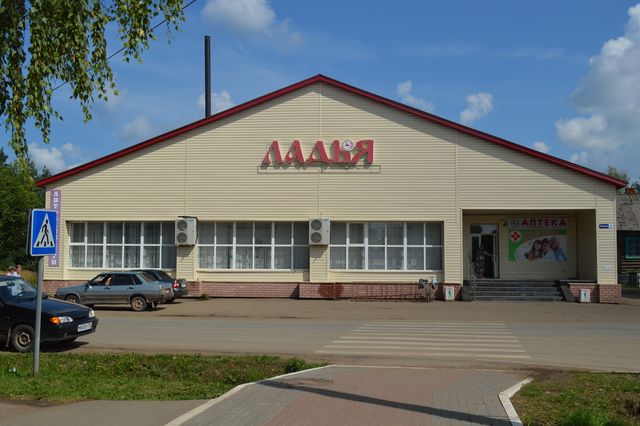 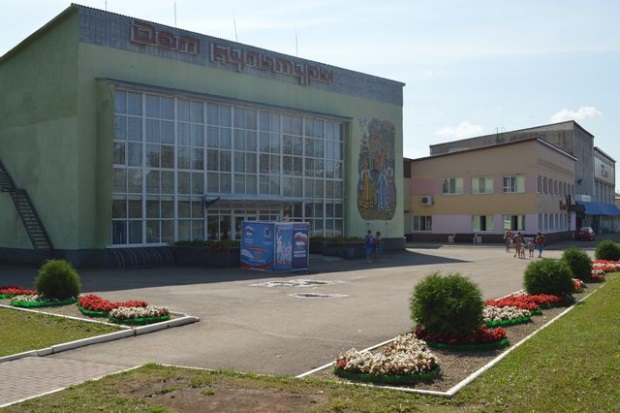 НАЛОГОВЫЕ ДОХОДЫ
Доходы бюджета
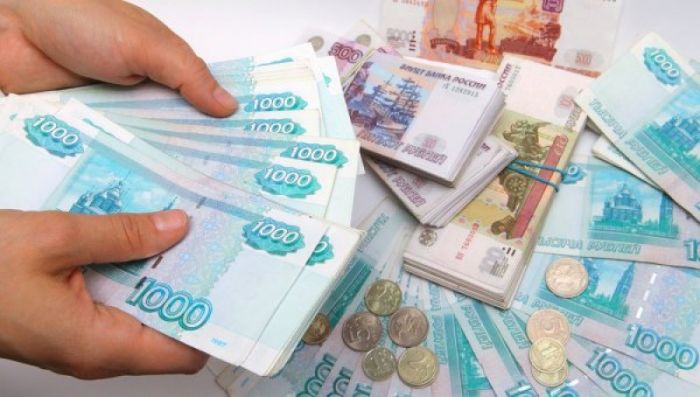 Из чего складываются доходы бюджета	
Доходы бюджета - безвозмездные и безвозвратные поступления денежных средств в бюджет
НЕНАЛОГОВЫЕ ДОХОДЫ
БЕЗВОЗМЕЗДНЫЕ
ПОСТУПЛЕНИЯ
Поступления от уплаты пошлин и сборов, установленных законодательством РФ, нормативными правовыми актами Администрации Тоншаевского муниципального
 района (доходы от использования и продажи муниципального имущества и земли, плата за негативное воздействие на окружающую среду, штрафы и иные неналоговые доходы)
Поступления от других бюджетов бюджетной системы, граждан и организаций (межбюджетные трансферты в виде дотаций, субсидий, субвенций и иных межбюджетных трансфертов, а также поступления от физических и юридических лиц (кроме налоговых и неналоговых доходов)
Поступления от уплаты налогов, установленных Налоговым кодексом Российской Федерации, законодательством Нижегородской области и решениями земского собрания Тоншаевского муниципального  района (налог на доходы физических лиц, акцизы, земельный налог, налог на имущество физических лиц и другие налоги)
Каковы основные параметры бюджета
Тоншаевского муниципального района
Млн.руб.
619,9
630
509,8
Из каких поступлений формируются доходы бюджета Тоншаевского муниципального района 
на 2017 год
Безвозмездные 
поступления 
69,2 %
Налоговые доходы
25,7 %
Неналоговые 
доходы 5,1%
Какие налоги уплачивают жители 
Тоншаевского муниципального района
Налог на доходы физических лиц
Гл.23 Налогового кодекса РФ, ставка налога 13%, в отдельных случаях:
 9% (проценты по облигациям), 
30% (доходы, получаемые нерезидентами РФ и доходы по ценным бумагам), 
35% (выигрыши, призы)
Земельный налог
Ставка налога от кадастровой стоимости земельных участков:
0,3% по участкам, занятым жилищным фондом, землям с/х назначения, для личного подсобного хозяйства; 
1,5% - в отношении других участков
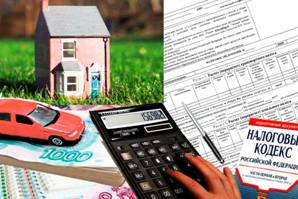 Налог на имущество физических лиц 
Ставка налога исходя из кадастровой стоимости объектов налогообложения:
-в размере 0,3% в отношении жилых домов, жилых помещений, гаражей, хозяйственных строений площадь каждого из которых не превышает 50 кв.м.;
-в размере 2% в отношении объектов, кадастровая стоимость которых превышает 300 млн.рублей;
-в размере 0,5% в отношении прочих объектов недвижимости
Из каких поступлений формируются 
доходы бюджета Тоншаевского муниципального района 
в 2017 году, тыс.рублей
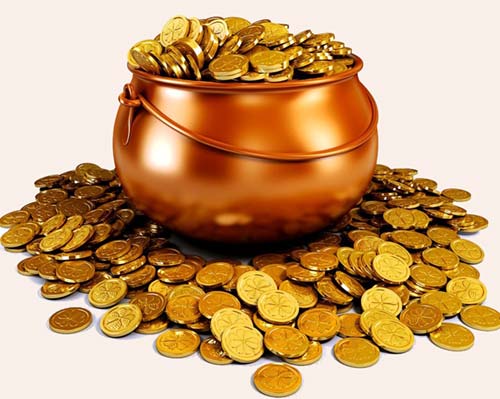 Какие основные налоговые и неналоговые доходы поступят в
бюджет Тоншаевского муниципального района в 2017 году, тыс.рублей
Какие основные налоговые и неналоговые доходы поступят в
бюджет Тоншаевского муниципального района в 2017 году, тыс.рублей
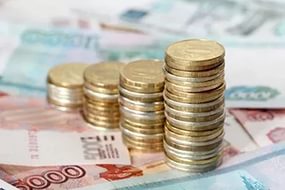 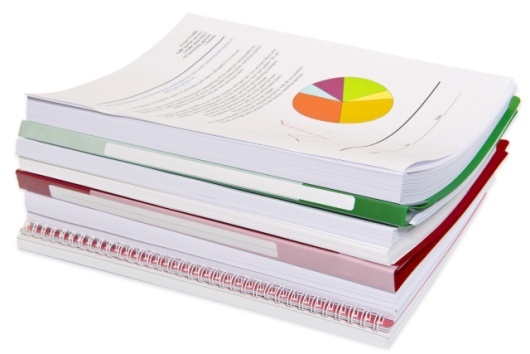 Как зачисляются налоги на территории района
Налоги и сборы, установленные 
законодательством
Уровни бюджета
Бюджет 
муниципального 
района
Бюджеты 
городских и 
сельских 
поселений
Федеральные
Налог на доходы физических лиц
90%
10%
Налоги со специальными налоговыми режимами, в том числе:
единый налог на вмененный доход
100%
-
единый сельскохозяйственный налог
50%
50%
налог, взимаемый в связи с применением патентной системы
100%
-
Государственная пошлина (в зависимости от  установленных полномочий)
100%
100%
Местные
Налог на имущество физических лиц
-
100%
Земельный налог
-
100%
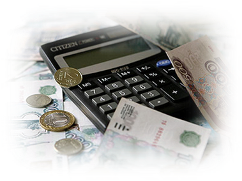 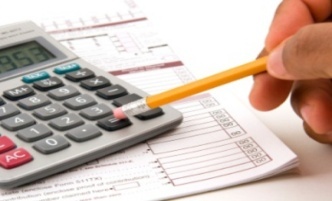 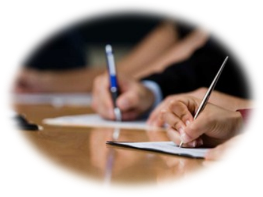 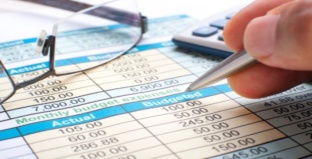 Какую помощь из областного бюджета
 получает Тоншаевский муниципальный район, млн.рублей
236
251
176,4
89,2
60,6
0
12,5
2,1
ДОХОДЫ
это поступающие в бюджет денежные средства (налоги юридических и физических лиц, доходы от использования имущества, административные платежи и сборы, безвозмездные поступления)
РАСХОДЫ
это выплачиваемые из бюджета денежные средства (социальные выплаты населению, содержание муниципальных учреждений (образование, ЖКХ, культура, молодежная политика, физическая культура и спорт и другие), капитальное строительство и другие расходы)
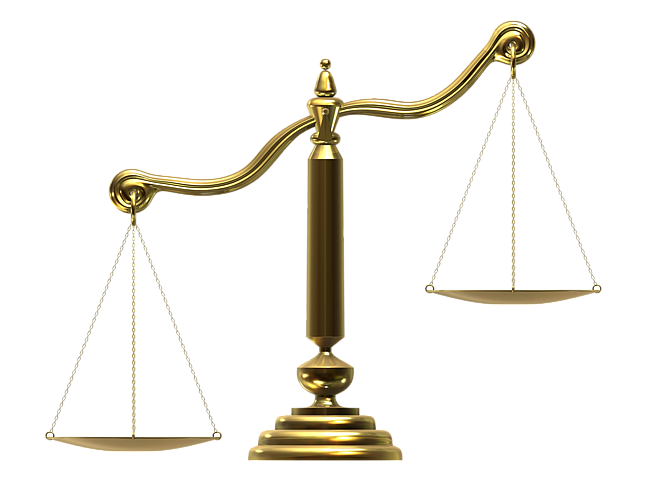 Сбалансированность бюджета по доходам и расходам – основополагающее требование, предъявляемое к органам, составляющим и утверждающим бюджет.
ПРОФИЦИТ
это превышение доходов над расходами (можно накапливать резервы, погашать имеющиеся долги)
ДЕФИЦИТ
это превышение расходов над доходами (необходимы источники покрытия дефицита, можно например использовать остатки средств или привлечь средства в долг)
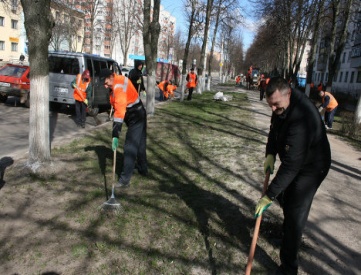 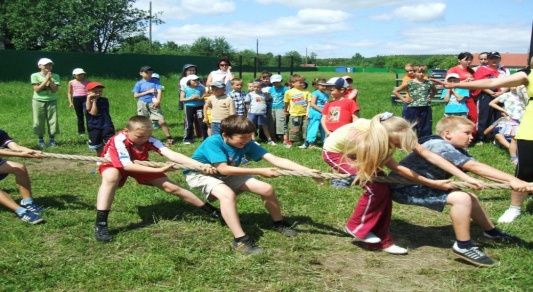 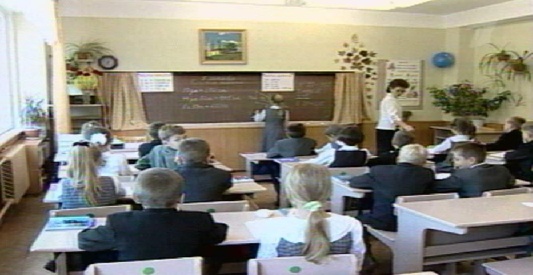 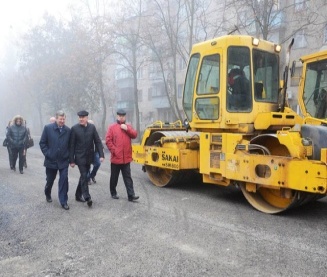 Структура расходов бюджета Тоншаевского муниципального района 
 по основным отраслям на 2017 год, (%)
59,3
Сравнение расходов по разделам
Сравнение расходов по разделам  ( тыс.руб)
Увеличение показателей по разделу “Культура и киноматография” произошло 
в связи с планируемым строительством дома культуры в п. Буреполом
Приоритеты бюджетных расходов на 2017 год
Обеспечение выплаты и поэтапное повышение заработной платы отдельным категориям работников социальной сферы в соответствии с утвержденными "дорожными картами" развития отраслей социальной сферы.
 
Строительство Дома культуры в поселке Буреполом,

Ремонт  спортзалов в р.п.Пижма, д. Гагаринское,

Предоставление межбюджетных трансфертов бюджетам поселений
Что такое программный бюджет
Программный бюджет отличается от традиционного тем, что все или почти все расходы включены в программы и каждая программа своей целью прямо увязана с тем или иным стратегическим итогом деятельности ведомства.
            Программное бюджетирование представляет собой методологию планирования, исполнения и контроля за исполнением бюджета, обеспечивающую взаимосвязь процесса распределения расходов с результатами от реализации программ, разрабатываемых на основе стратегических целей, целей социально-экономического развития Тоншаевского муниципального района Нижегородской области, с учетом приоритетов государственной политики, задач органа местного самоуправления, общественной значимости ожидаемых и конечных результатов использования бюджетных средств.
Районный бюджет на 2017 год сформирован на основе 13 муниципальных программ Тоншаевского муниципального района
Как изменится финансирование муниципальных программ в 2017 году (тыс. руб.)
Как изменится финансирование муниципальных программ в 2017 году (тыс. руб.)
Программные и непрограммные расходы бюджета Тоншаевского муниципального района
Общий объем расходов  на 2017 год 
– 503,8 млн.руб.
Программные расходы
Непрограммные расходы
421,5
млн.руб. (83,7%)
82,3 
млн.руб. (16,3%)
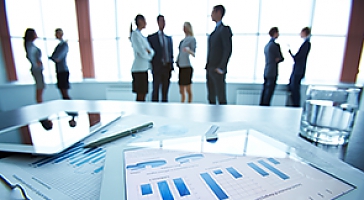 Программные расходы определены исходя из необходимости достижения запланированных индикаторов и конечных результатов муниципальных программ по муниципальным программам Тоншаевского муниципального района Нижегородской области (в 2017 году по 13 муниципальным программам)
Непрограммные расходы – расходы не вошедшие в мероприятия муниципальных программ
МП «Развитие образования Тоншаевского муниципального района Нижегородской области»
Утверждена:
Постановлением администрации Тоншаевского муниципального района
 Нижегородской области от 12.11.2014 года № 165 «Об утверждении муниципальной программы «Развитие образования Тоншаевского муниципального района  Нижегородской области».
Срок действия программы: 
2015-2020 годы.
Муниципальный заказчик – координатор: 
Отдел образования администрации Тоншаевского муниципального района Нижегородской области
Цель:
Формирование на территории Тоншаевского муниципального района Нижегородской области образовательной системы, обеспечивающей доступность качественного образования отвечающего потребностям инновационного развития экономики района, ожиданиям общества и каждого гражданина.
Целевая группа программы:
Дети дошкольного возраста, учащиеся общеобразовательных учреждений, работники образователных учреждений
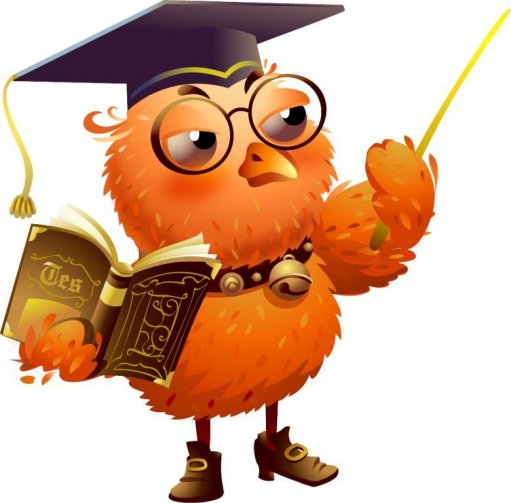 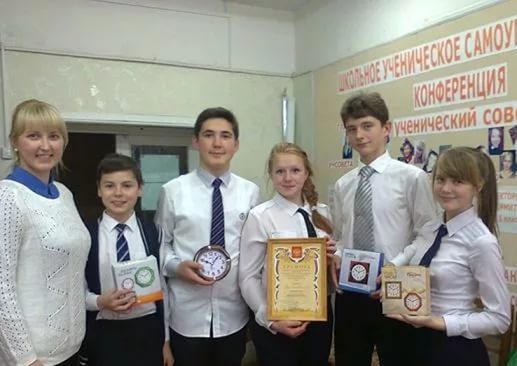 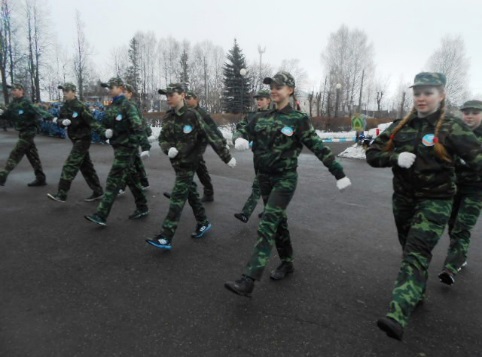 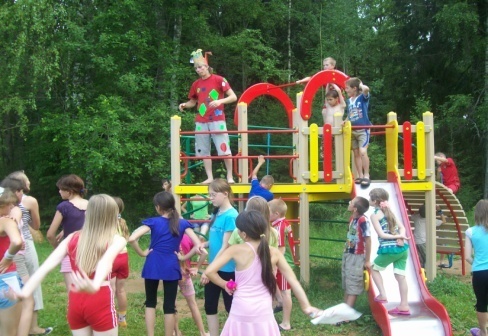 Всего расходы 
по муниципальной программе на 2017 год 
– 299,2 млн.рублей
Подпрограммы муниципальной программы «Развитие образования Тоншаевского муниципального района Нижегородской области»
Млн.рублей
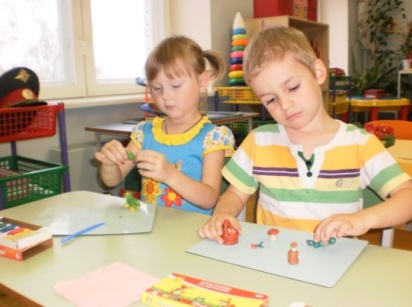 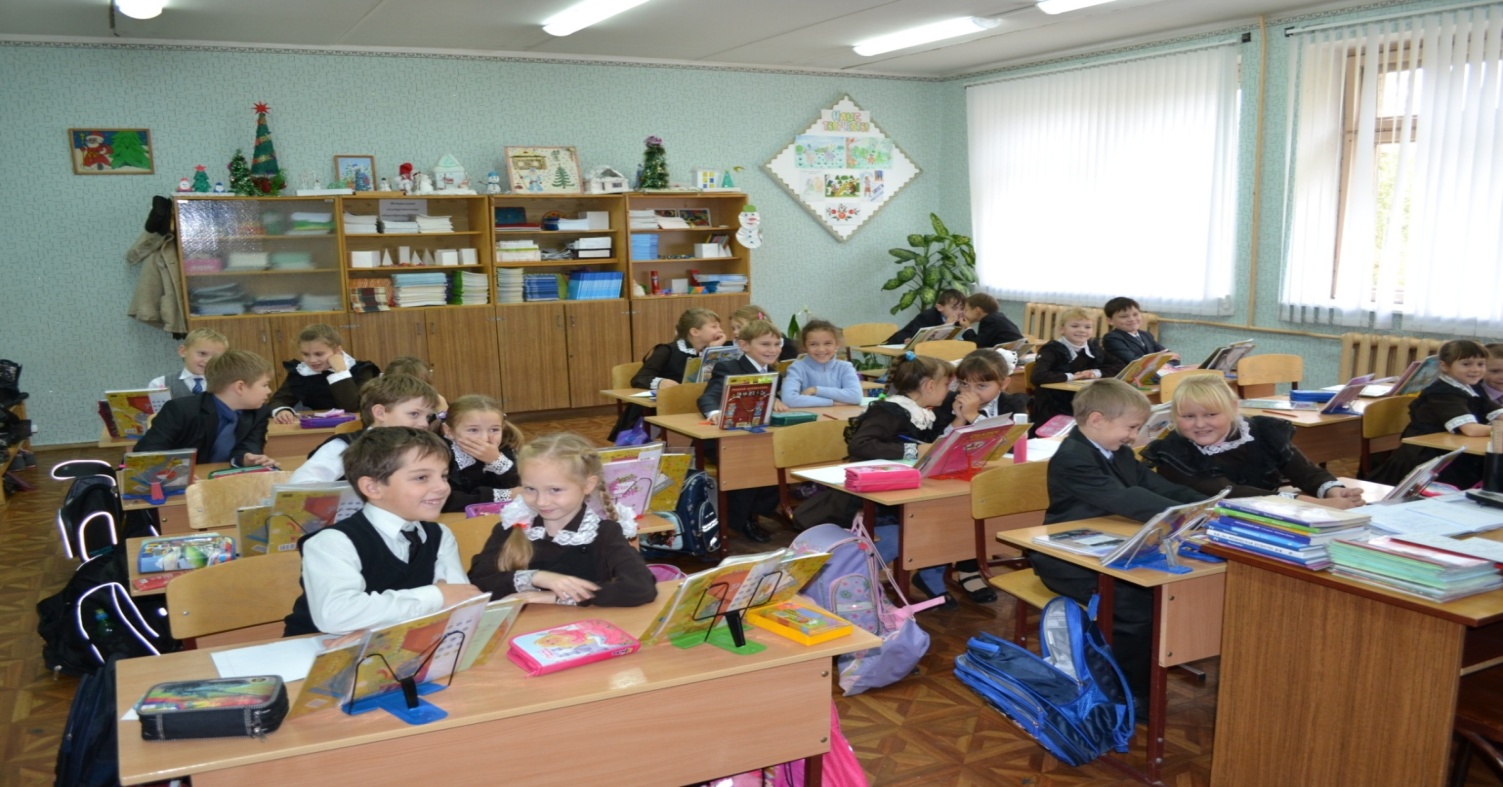 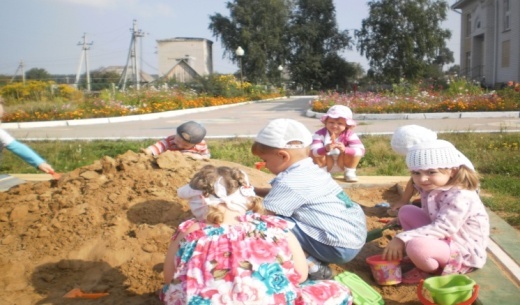 МП «Развитие культуры Тоншаевского муниципального района Нижегородской области»
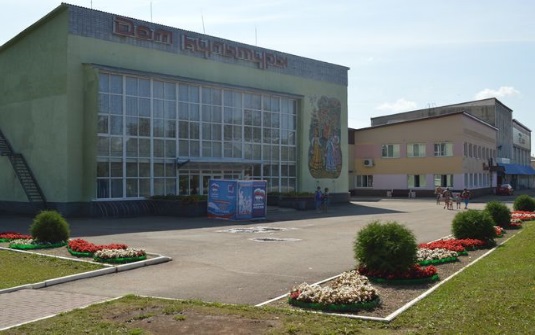 Утверждена:
Постановлением администрации Тоншаевского муниципального района
 Нижегородской области от 12.11.2014 года № 1665 «Об утверждении муниципальной программы «Развитие культуры Тоншаевского муниципального района Нижегородской области».
Срок действия программы: 
2015-2017 годы.
Муниципальный заказчик – координатор: 
Отдел культуры администрации Тоншаевского муниципального района
Нижегородской области
Цель:
Создание условий и возможностей для повышения роли культуры в воспитании и просвещении населения Тоншаевского муниципального района Нижегородской
области в ее лучших традициях и достижениях, сохранение культурного наследия и единого культурно-информационного пространства
Целевая группа программы:
Жители Тоншаевского муниципального района
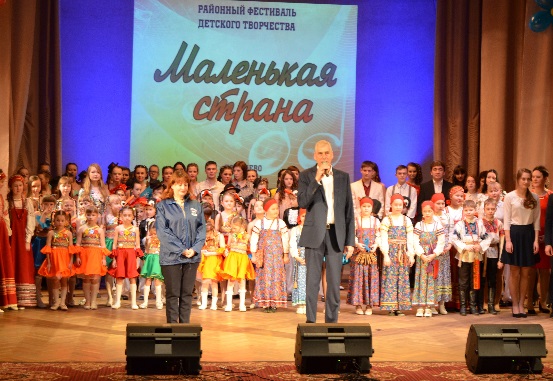 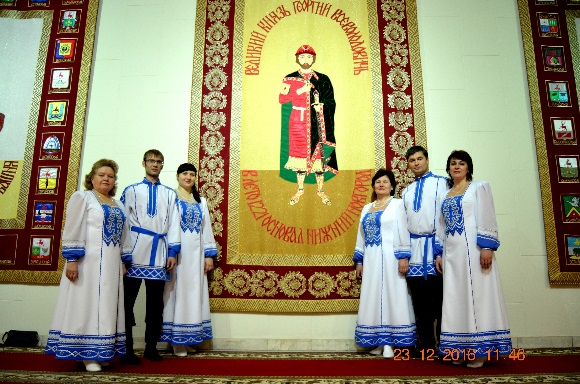 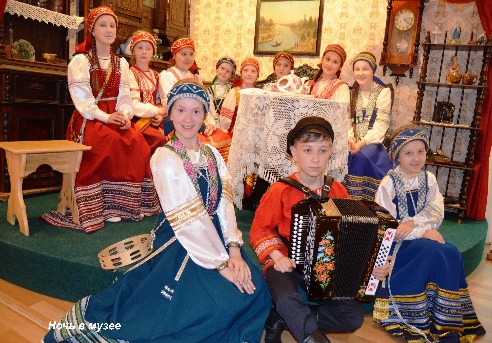 Всего расходы 
по муниципальной программе 
на 2017 год 
– 78,7 млн.рублей
Подпрограммы муниципальной программы МП «Развитие культуры Тоншаевского муниципального района Нижегородской области»
Млн.рублей
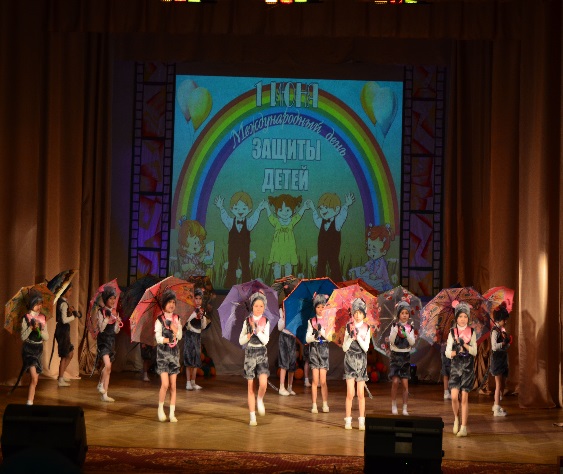 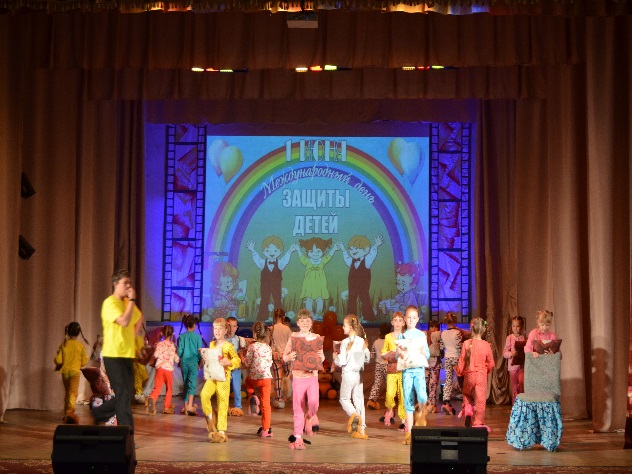 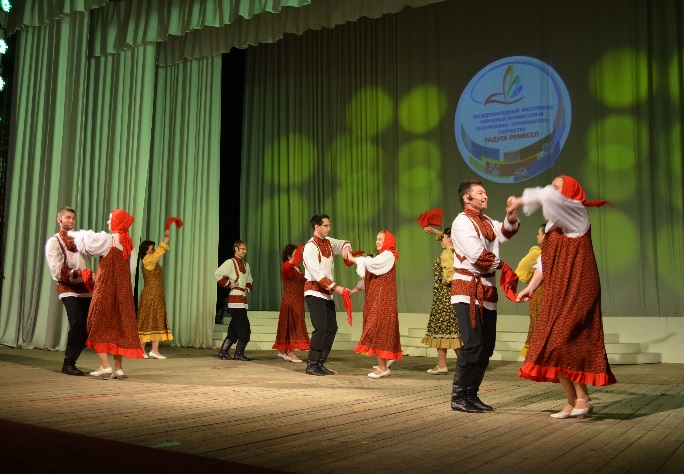 МП «Развитие агропромышленного комплекса Тоншаевского муниципального района Нижегородской области»
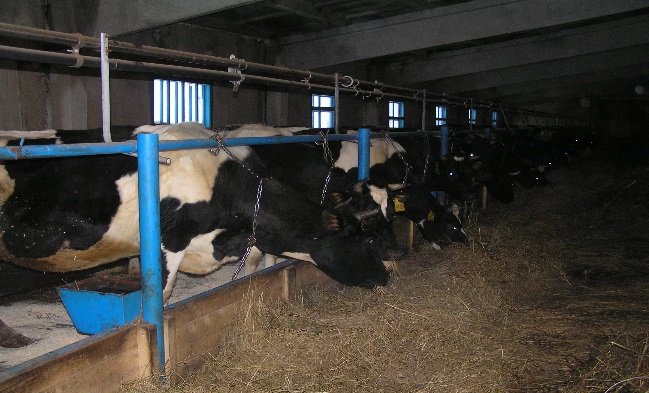 Утверждена:
Постановлением администрации Тоншаевского муниципального района
 Нижегородской области от 21.07.2014 года № 115 «Об утверждении муниципальной программы «Развитие агропромышленного комплекса Тоншаевского муниципального района  Нижегородской области».
Срок действия программы: 
2015-2020 годы.
Муниципальный заказчик – координатор: 
Управление сельского хозяйства Тоншаевского муниципального района Нижегородской области
Цель:
Развитие производственно-финансовой деятельности организаций агропромышленного комплекса, создание условий для устойчивого развития сельских территорий;обеспечение эффективности деятельности управления сельского хозяйства администрации Тоншаевского муниципального района Нижегородской области в сфере развития агропромышленного комплекса
Целевая группа программы:
Жители Тоншаевского муниципального района
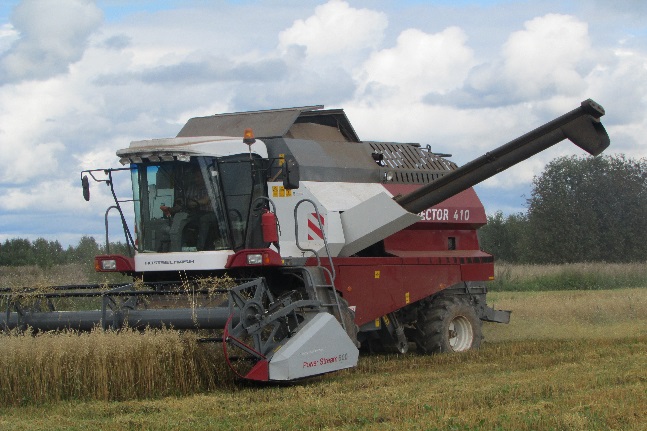 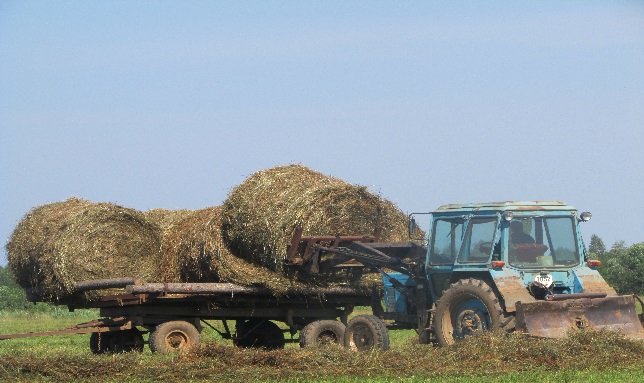 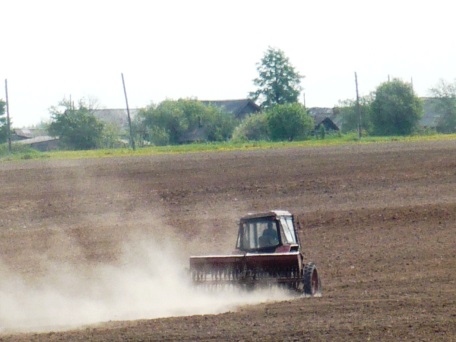 Всего расходы 
по муниципальной программе 
на 2017 год 
– 10,4 млн.рублей
Подпрограммы муниципальной программы МП «Развитие агропромышленного комплекса Тоншаевского муниципального района Нижегородской области»
Млн.рублей
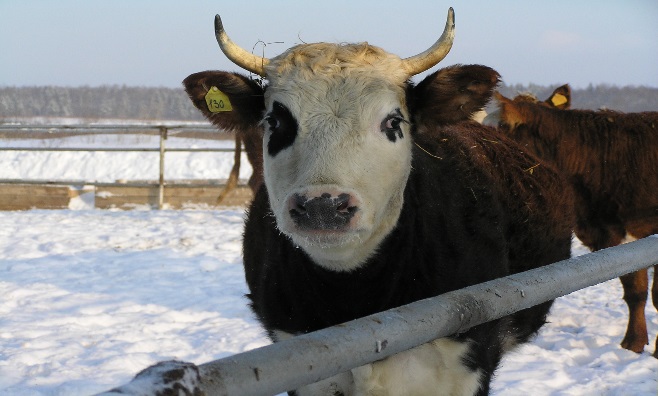 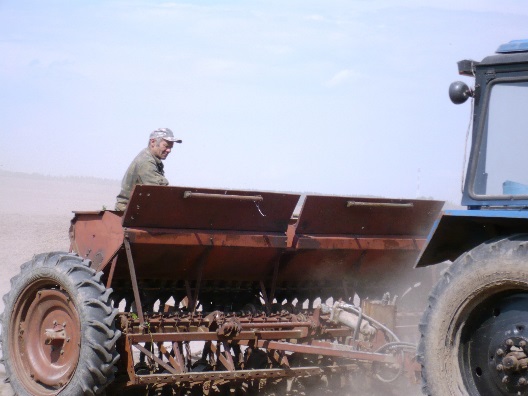 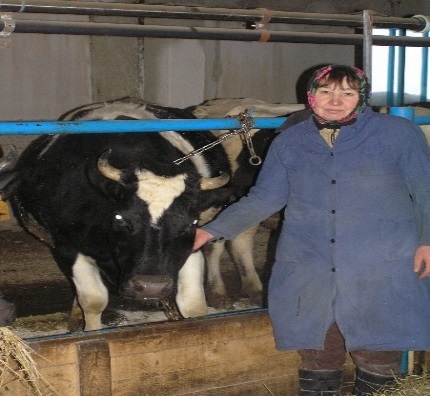 МП «Развитие физической культуры , спорта и молодежной политики в Тоншаевском муниципальном районе Нижегородской области»
Утверждена:
Постановлением администрации Тоншаевского муниципального района
 Нижегородской области от 19.11.2014 года № 183 «Об утверждении муниципальной программы «Развитие физической культуры, спорта и молодежной политики в Тоншаевском муниципальном районе Нижегородской области».
Срок действия программы: 
2015-2020 годы.
Муниципальный заказчик – координатор: 
Отдел культуры Тоншаевского муниципального района Нижегородской области
Цель:
Создание условий, обеспечивающих возможность гражданам систематически заниматься физической культурой и спортом, создание условий для успешного выступления спортсменов городского округа на различных соревнованиях
Целевая группа программы:
Жители Тоншаевского муниципального района
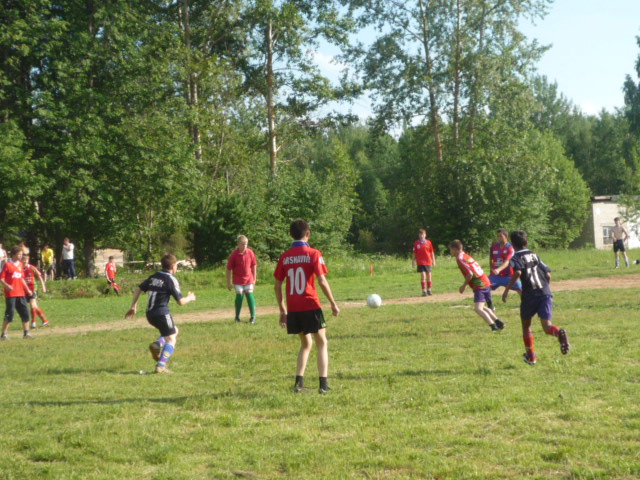 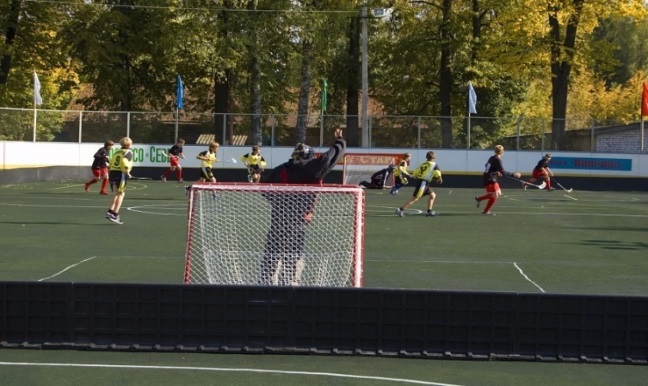 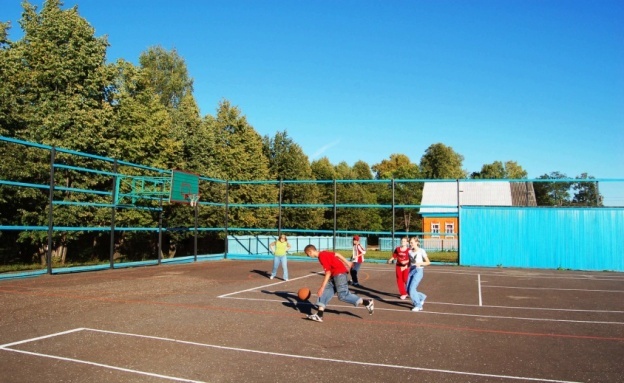 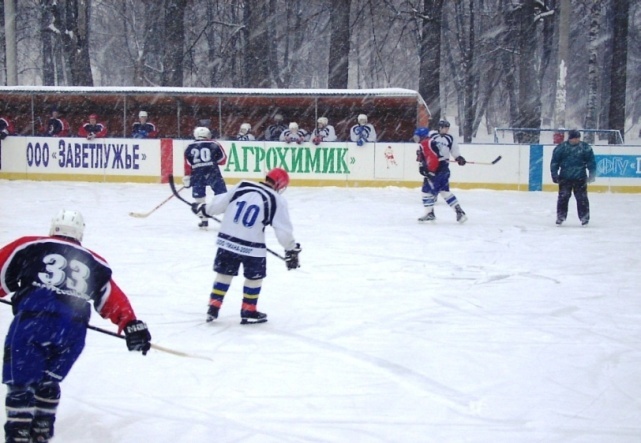 Всего расходы 
по муниципальной программе на 2017 год 
– 3,7 млн.рублей
Муниципальные внутренние заимствования в 2017 году
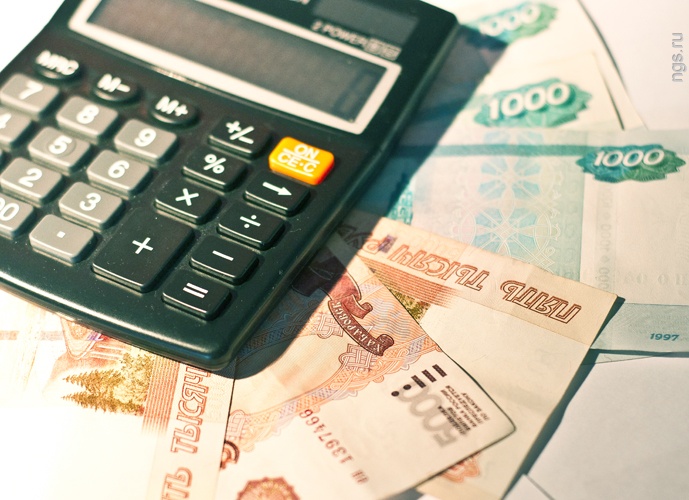 Планируемый предельный объем муниципального долга и верхний предел муниципального долга на 1.01.2018г
Анатолий Васильевич Коновалов

Глава местного самоуправления 
Тоншаевского муниципального района
 8 (83151) 2 16 58,  2 12 55
Антонина  Викторовна  Афанасьева

Глава администрации 
Тоншаевского муниципального района
 8 (83151) 2 16 58,  2 15 55
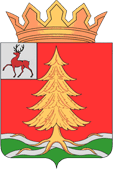 Руководители органов местного  самоуправления
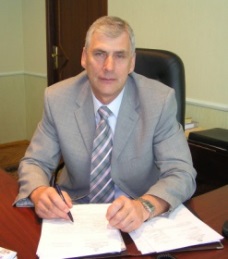 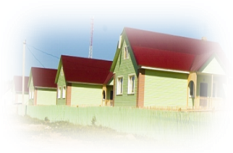 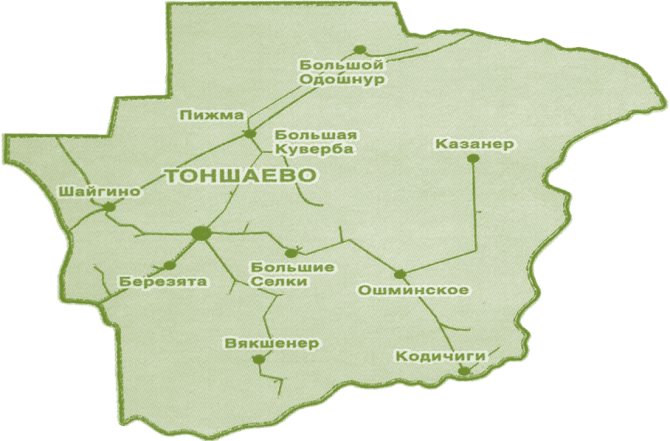 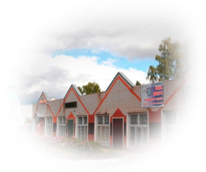 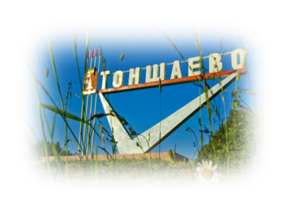 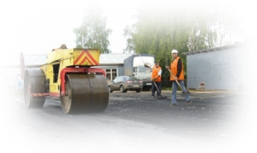 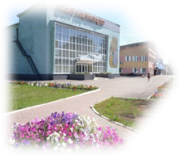 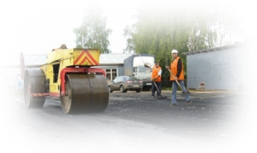 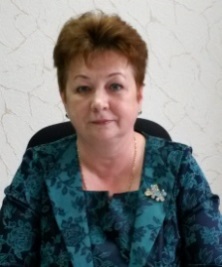 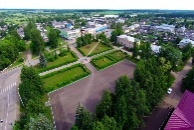 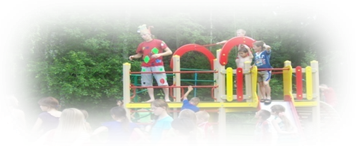 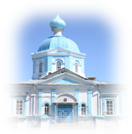 Открытые информационные ресурсы
1
Тоншаевский район
Тоншаевский район
Новости
Исполнительная власть
Контакты
tns.omsu-nnov.ru
Официальный сайт администрации Тоншаевского муниципального района  http://www.tns.omsu-nnov.ruАдрес электронной почты Управления финансов: fo_tonsh@mts-nn.ru
Информационно-аналитические материалы по бюджету
http://tns.omsu-nnov.ru/?id=121999
Интернет портал государственных и муниципальных 
услуг Нижегородской области  http://gu.nnov.ru/
Официальный сайт Нижегородской области для размещения
информации О размещении государственных и муниципальных 
заказов http://www.goszakaz.nnov.ru/index.html
Официальный сайт для размещения информации о государственных 
и муниципальных учреждениях http://bus.gov.ru/public/home.html